У меня зазвонил ТЕЛЕФОН
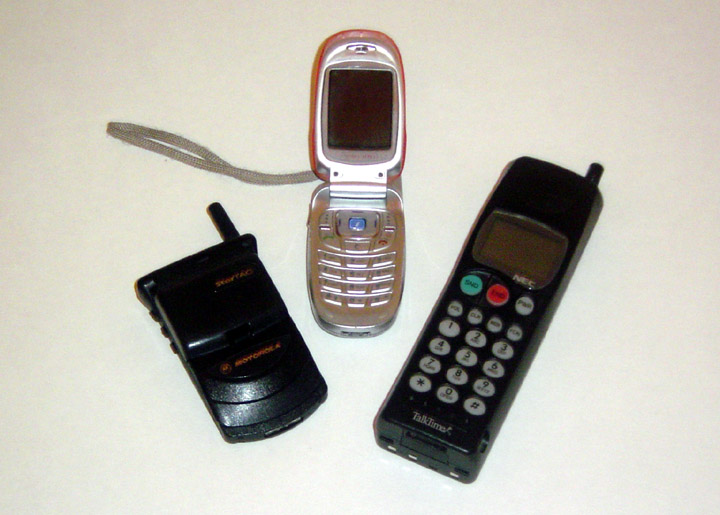 Выполнил 
ученик 2 «б» класса ГБОУСОШ№ 619 Митянин Андрей
Мобильный(сотовый) – телефон, который
используют для общения на расстоянии.

Работает в сети сотовой связи

Время работы ограничено зарядом
аккумулятора 

Самый распространенный вид связи
Мобильный телефон
Первый мобильный телефон

Был придуман в 1973 году компанией
Motorolla

Весил около 1.5 килограмм

Заряда аккумулятора хватало на час работы

Заряжался в течение 8 часов
История создания
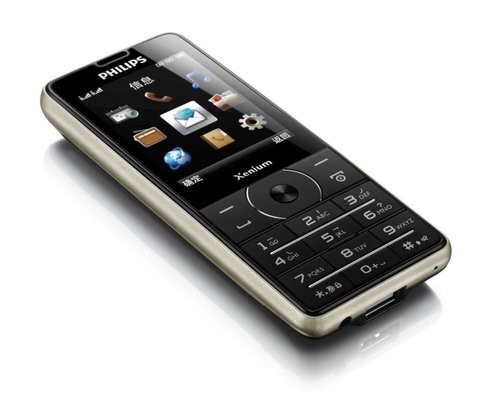 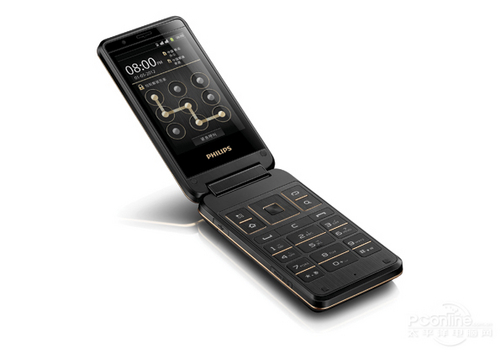 Кнопочный
Раскладушка
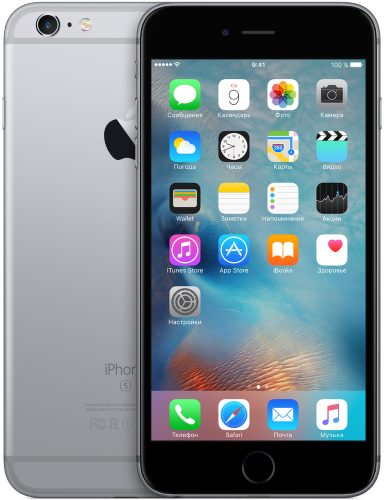 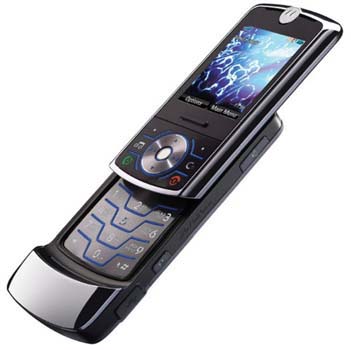 Слайдер
Смартфон
Виды мобильных телефонов
Мобильный телефон состоит из

Корпуса

Аккумулятора

Дисплея (экрана)

Кнопок
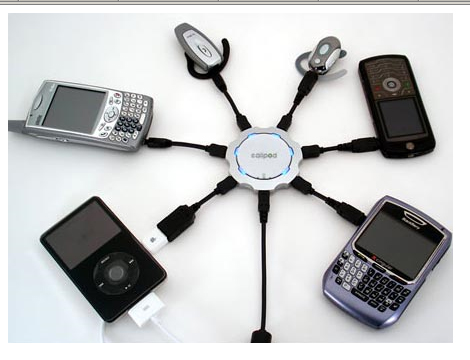 Устройство
Мобильный телефон – это передатчик,
работающий на определенной частоте
Он передает связь в пределах сети,
распространяемой вышкой сотовой связи
Звуковые волны и текстовые сообщения
попадают через вышку на другие телефоны
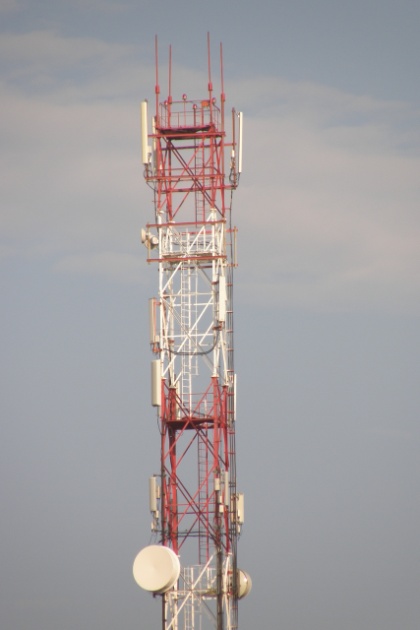 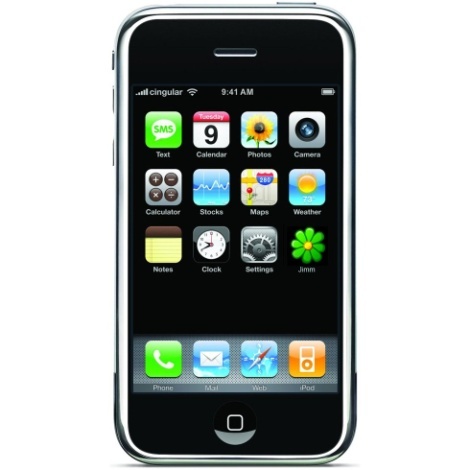 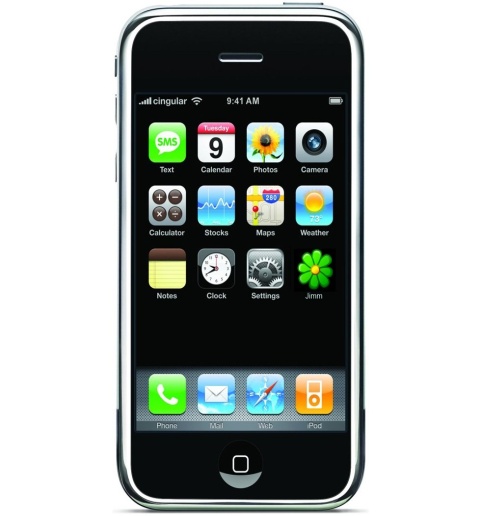 Принцип работы
Очень хочется показать ребятам в классе…НО
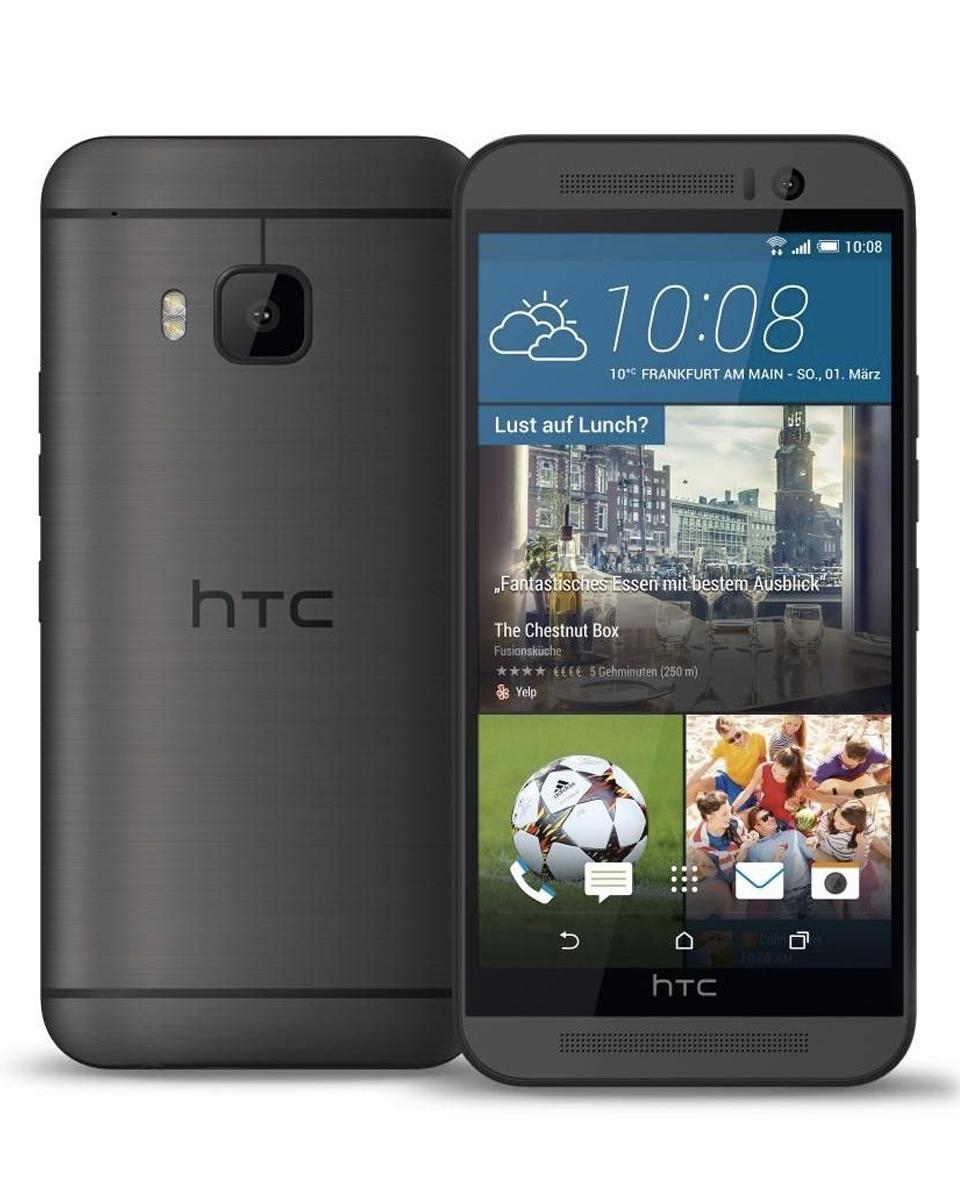 Мой мобильный телефон
Гипотеза:  мобильный телефон оказывает вредное воздействие и многие об этом не задумываются 

Методы исследования: наблюдение,  исследования публицистических и научных источников,  анкетирование, интервью

Предмет исследования: польза и возможный вред сотовых телефонов
 
Объект исследования: сотовый телефон
ГИПОТЕЗА
1.Расширяет общение между людьми. 
2.Дает возможность родителям всегда знать, где находится ребенок. 
3.Гарантирует безопасность школьника: тревожные кнопки в МЧС, в полицию
4.Способствует получению новой информации через Интернет. 
5.Телефон оснащен калькулятором, будильником, часами, фонариком, фотокамерой, которые можно в нужное время использовать.
ПЛЮСЫ  СОТОВОЙ СВЯЗИ
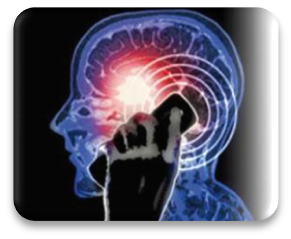 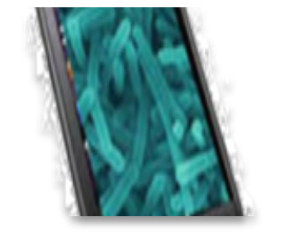 Влияние сотовых телефонов на здоровье человека
ИНТЕРВЬЮ
«Как мобильный телефон влияет на развитие эмбрионов куриных яиц».
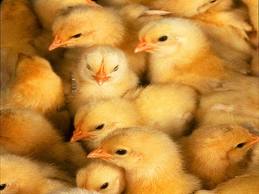 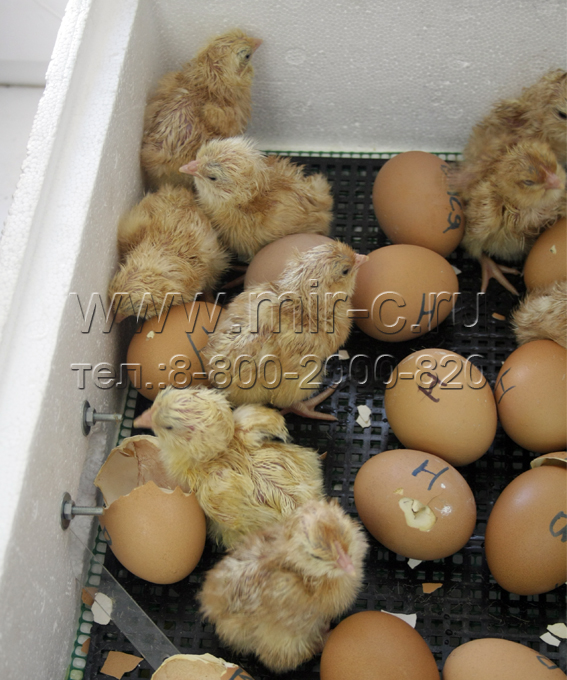 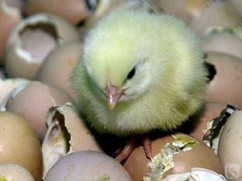 Вывод: электромагнитное поле, исходящее от телефона, опасно для живого организма.
Я провел анкетирование среди учеников нашей начальной школы. 
100 ребят разного возраста с 1 по 4 класс ответили на вопросы анкеты.
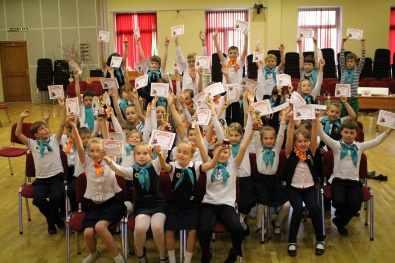 АНКЕТИРОВАНИЕ
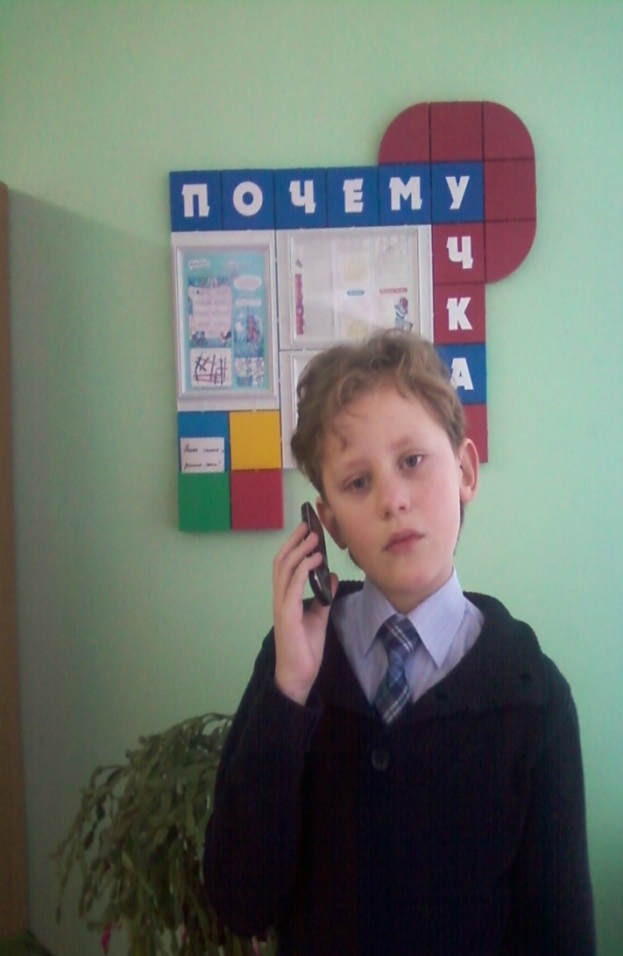 Связь с друзьями и родителями  - 90 человек
Игры – 81 человек
Музыка – 52 человека
Калькулятор – 24 человека
Будильник – 11 человек
Чат (SMS) – 65 человек
Какие возможности телефона чаще всего используете?
на груди – 6 ч
в сумке (портфеле) – 26 ч
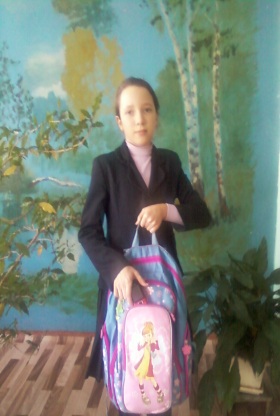 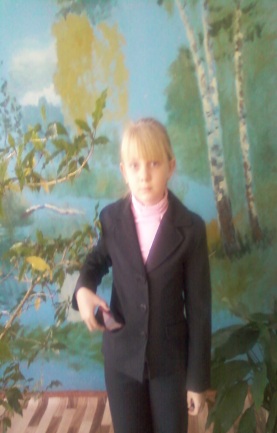 в  кармане – 51 ч
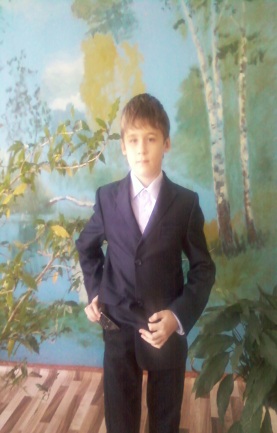 Не имеют постоянного места – 17 ч
Где носите свой телефон?
Слышали ли Вы о влиянии телефона на организм человека?
*Детям младше 16 лет пользоваться сотовым телефоном только в экстренных случаях.
*Один разговор не должен длиться более трёх минут.
*Носить телефон лучше всего в сумке или рюкзаке. 
 *Во время разговора не стоит сильно прижимать телефон к уху. 
 *Не кладите сотовые телефоны рядом с тем местом, где вы спите. *Выключайте телефон на ночь!
*Поднесите телефон к уху только после соединения с абонентом, так как в момент соединения электромагнитное излучение в несколько раз больше, чем во время самого разговора.
МОИ РЕКОМЕНДАЦИИ
Помните, что самое ценное, что есть у человека – это  здоровье. Берегите себя!
МОИ РЕКОМЕНДАЦИИ
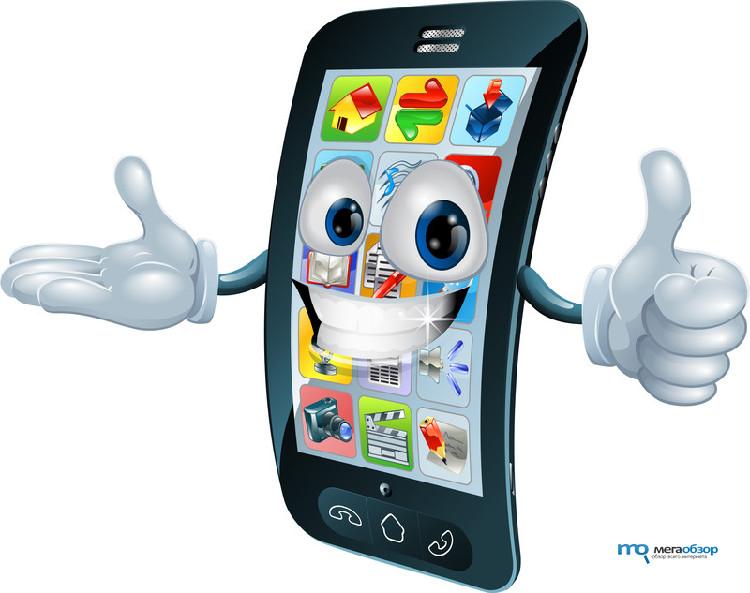 • сотовые телефоны необходимы в повседневной жизни
• сотовые телефоны оказывают негативное воздействие на здоровье человека
• необходимо знать правила пользования сотовым телефоном и не пренебрегать ими, чтобы уберечь свой организм от вредного воздействия
выводы
ЗАПРЕТ  ОПРАВДАН